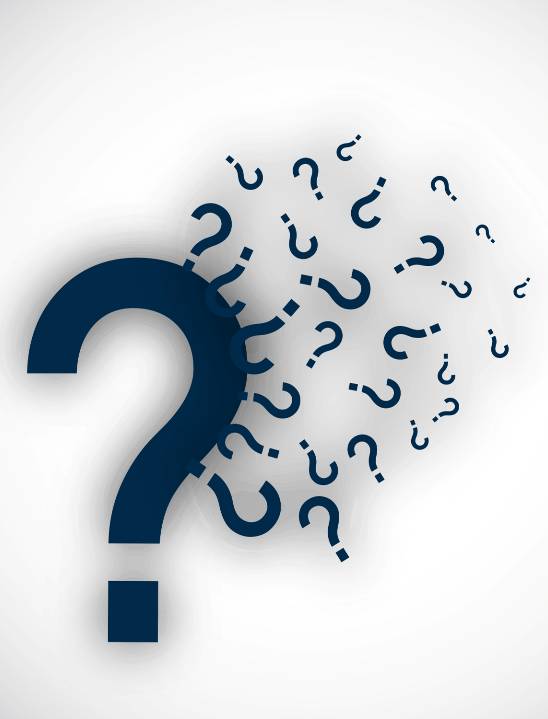 Questions?Comments?
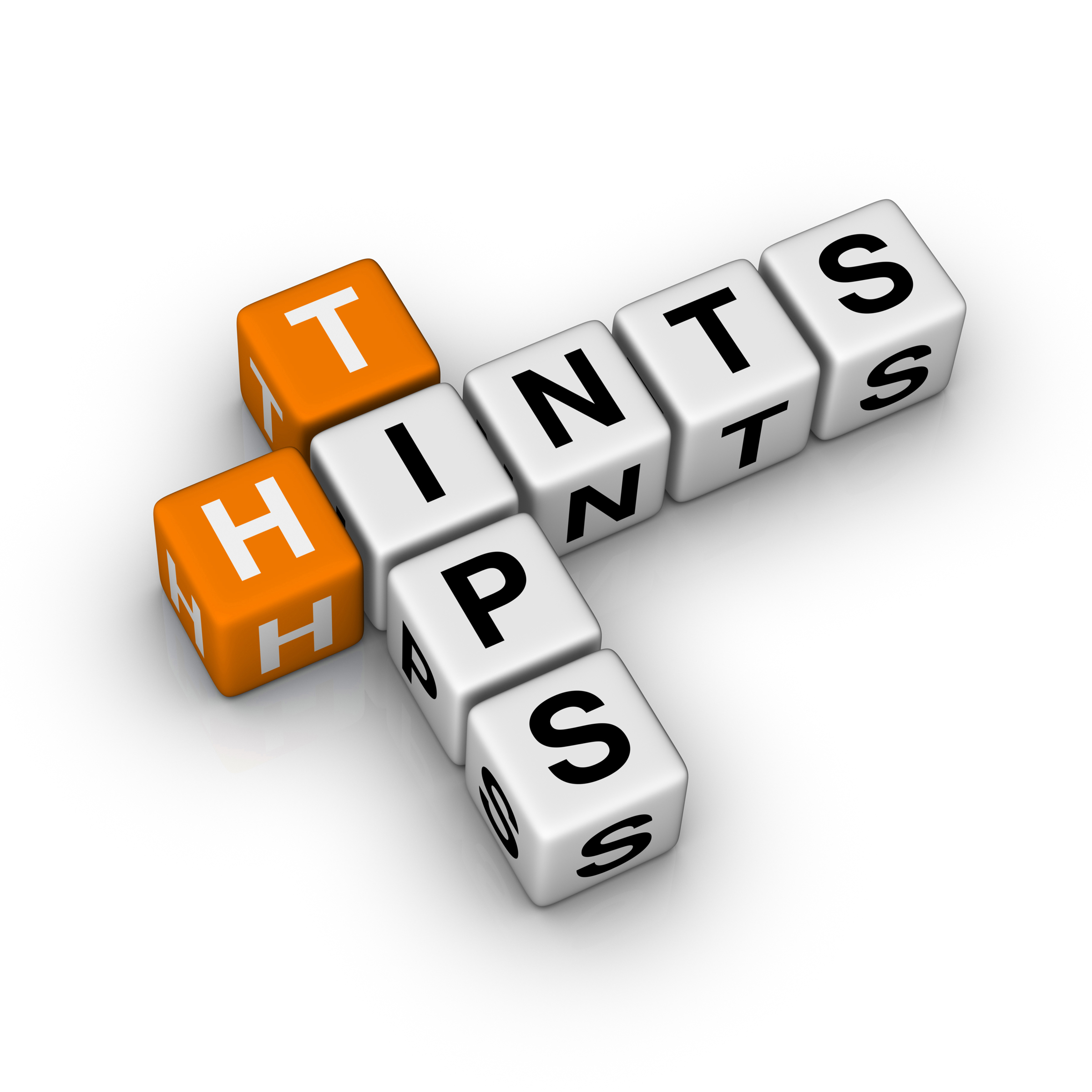 Suggestions for Other States
Debra Sarmento, Deepa Srinivasavaradan, and Diana Autin
http://www.parentcenterhub.org/webinar21-parentcenters-ambassadors/
Act Early Ambassadors and Parent Centers:






 
 Collaborating to Promote Developmental Health of Young Children
You can find the slides, helpful handouts, and the recording of this webinar on the webpage we’ve created for this event.
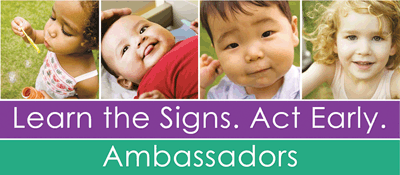 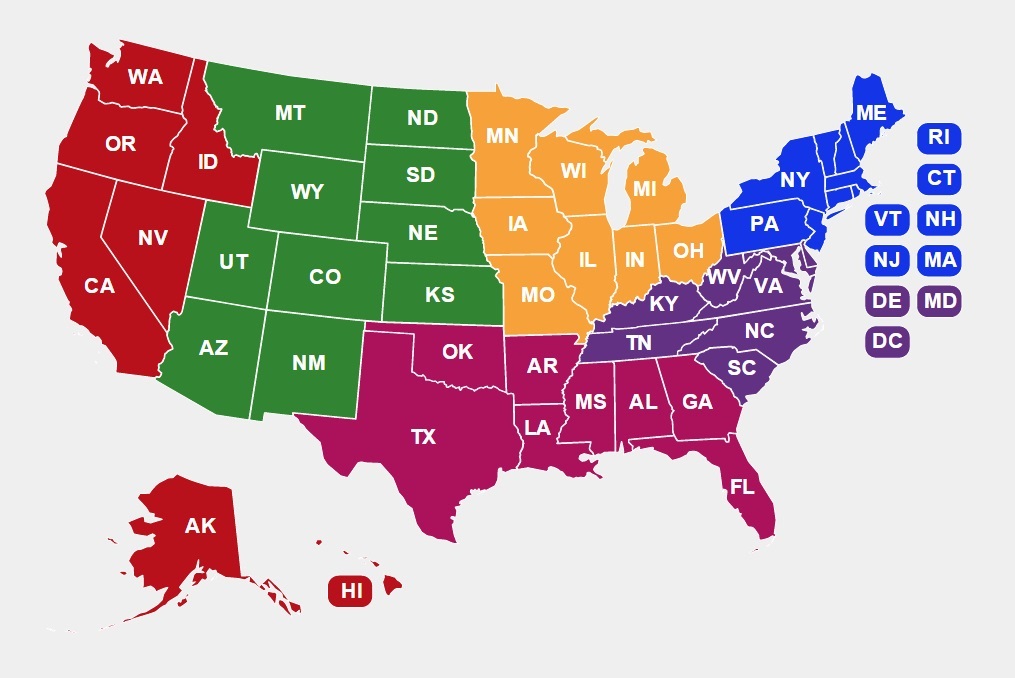 Thank you to all of our presenters today!
Carmen Sánchez | USED Office of Special Education Programs, Research to Practice

Debra Jennings | Director, Center for Parent Information and Resources

Debra Sarmento | California Act Early Ambassador

Deepa Srinivasavaradan | New Jersey Act Early Ambassador

Diana Autin | Executive Co-Director, SPAN Parent Advocacy Network

Julia Abercrombie | Centers for Disease Control and Prevention, National Center on Birth Defects and Developmental Disabilities

Kelly Young | WarmLine Family Resource Center
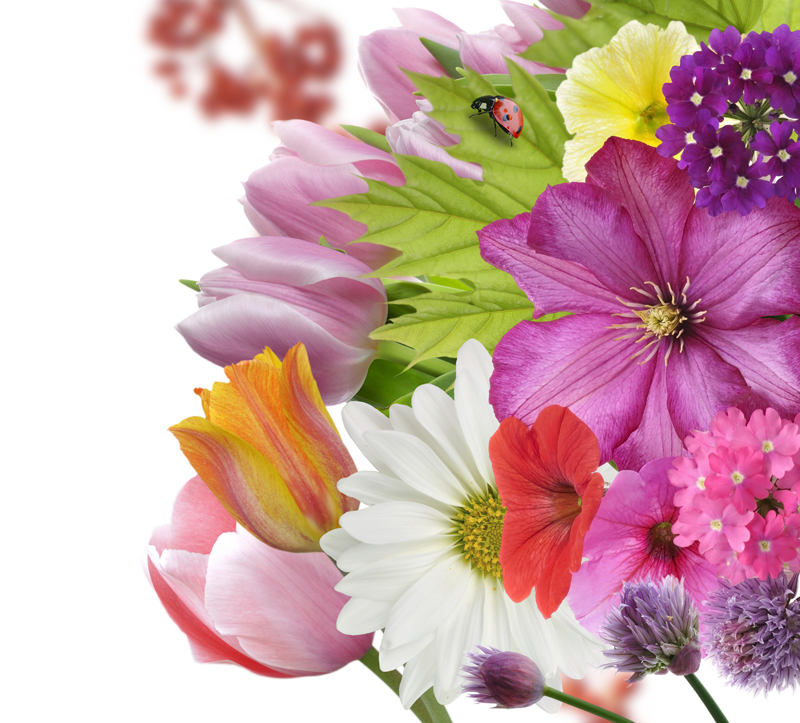 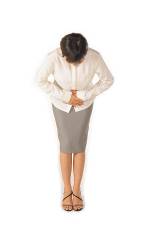 Thank you very much for attending this webinar.
Debra Jennings, Project Director
debra.jennings@spannj.org 

Myriam Alizo, Project Assistant malizo@spannj.org

Jessica Wilson, Communication and Dissemination jwilson@spannj.org
Lisa Küpper, Product Development lkupper@fhi360.org

Ana-Maria Gutierrez, Tech Support and Social Mediaagutierr@fhi360.org
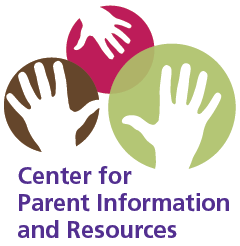 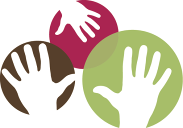 Your feedback helps CPIR improve.

Please take a moment to complete a very brief survey about the usefulness of this webinar to you.


We’ve posted the link in the “Chat” box.
http://survey.constantcontact.com/survey/a07ef3dczk3jd6axxvg/start
Again, thank you!